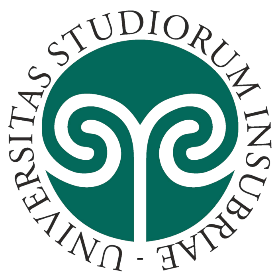 Corso di studi in Biologia e Sostenibilità
Università degli Studi dell’Insubria
Dipartimento di Biotecnologie e Scienze della Vita
Corso di laurea magistrale in 
Biologia e Sostenibilità
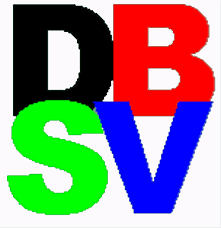 1
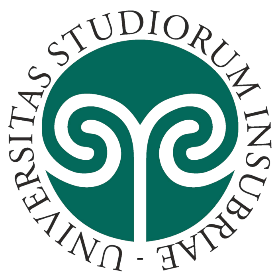 Organizzazione dell’UNIVERSITA’
UNIVERSITA’
DIPARTIMENTO
DIPARTIMENTO
DIPARTIMENTO
DIPARTIMENTO
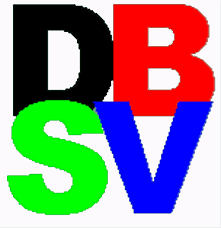 OFFERTA DIDATTICA
ATTIVITA’ di RICERCA
TERRITORIO
27 ottobre 2022 – Giornata dell’accoglienza
2
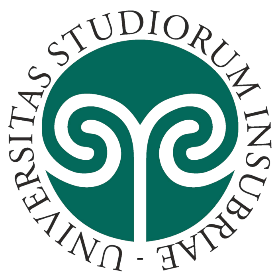 OFFERTA DIDATTICA dell’Università Italiana
LAUREA TRIENNALE
(1° CICLO)
LAUREA MAGISTRALE
A CICLO UNICO
MASTER di 1° LIVELLO
LAUREA MAGISTRALE
(2° CICLO)
MASTER di 2° LIVELLO
DOTTORATO di RICERCA
 e SCUOLA di SPECIALIZZAZIONE
(3° CICLO)
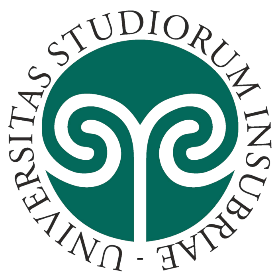 CHI
QUANDO
?
COME
DOVE
PERCHE’
Presentazione del Corso di Studio in Scienze Biologiche
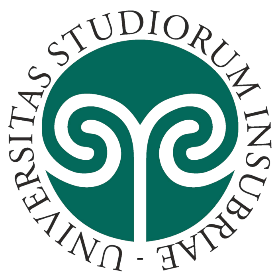 CHI?
Il Direttore di Dipartimento:
Prof. Luigi VALDATTA
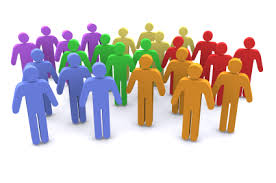 Il Presidente del Corso di Studio
Prof. Cerabolini Bruno Enrico leone
DOCENTI
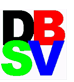 5
Presentazione del Corso di Studio in Scienze Biologiche
TUTOR :
CHI?
Prof. Martinoli Adriano
Prof. Antonio Antonello Montagnoli
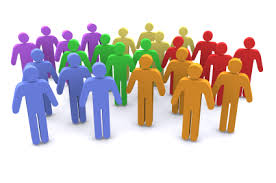 Potete contattare i Tutor all’indirizzo mail:
nome.cognome@uninsubria .it
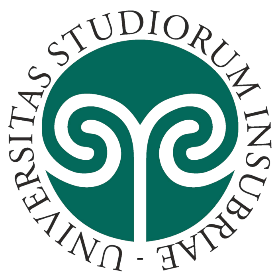 6
Presentazione del Corso di Studio in Scienze Biologiche
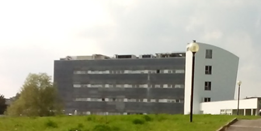 CHI?
La segreteria Didattica:
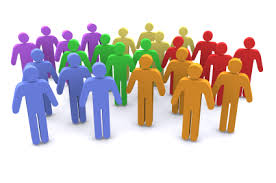 Dott.ssa Rossana LUPPI
Dott.ssa BrunellaMASSACESI
Dott.ssa Chiara ESPOSITO
Dott.ssa Raffaella MONETTI
(piano terra) – didattica.dbsv@uninsubria.it
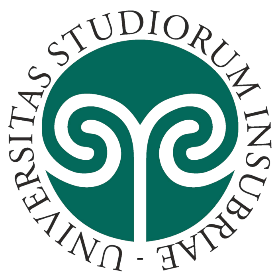 Presentazione del Corso di Studio in Scienze Biologiche
La segreteria Didattica:
ORGANIZZAZIONE del Corso di Studio

Per esempio:
Didattica: Lezioni,  esercitazioni , attività di laboratorio
Logistica: aule
Docenti
Piani di studio
Erasmus
Stage
Borse di studio del Dipartimento
Laurea
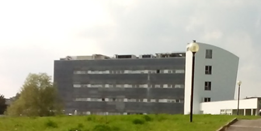 Via DUNANT, 3 Varese
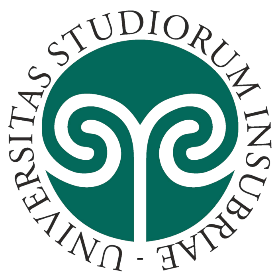 29 ottobre 2020 – Giornata dell’accoglienza
8
Corso di Studio in Biologia e Sostenibilità
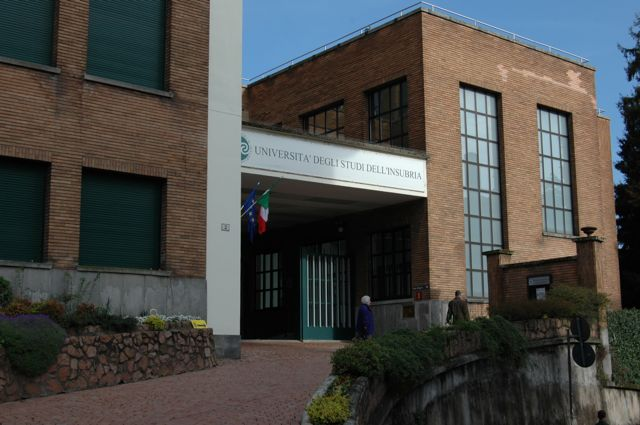 Via RAVASI, Varese
UFF. DIRITTO ALLO STUDIO
SEGRETERIA STUDENTI
PRATICHE:
Procedure di immatricolazione ed iscrizione ad anni successivi 
Rilascio di certificati
Gestione applicativo Esse3 piano di studio
Accesso ai servizi web segreteria studenti
PRATICHE:
tasse e contributi (modalità di presentazione ISEE)
Borse di studio
Alloggi 
Esoneri dalle tasse
Collaborazioni studentesche
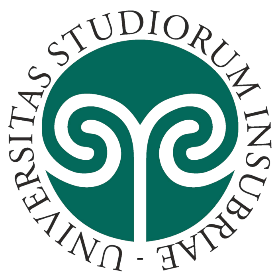 29 ottobre 2020 – Giornata dell’accoglienza
9
Corso di Studi in Biologia e Sostenibilità
Hai bisogno di rivolgerti direttamente all’ufficio interessato per una questione complicata?
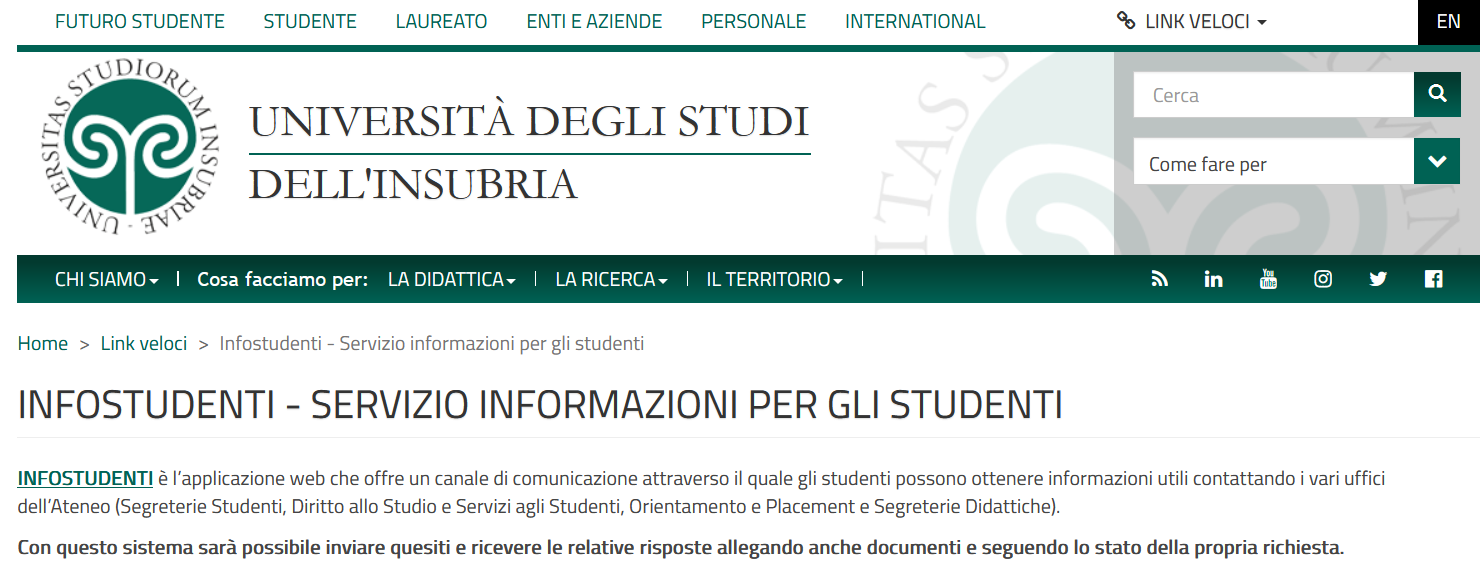 29 ottobre 2020 – Giornata dell’accoglienza
27 ottobre 2022 – Giornata dell’accoglienza
10
SEGRETERIA 
DIDATTICA
DOCENTI
STUDENTI
SEGRETERIA 
STUDENTI
TUTOR
Commissione
Commissione
CPDS
Consiglio 
del 
Corso di Studi
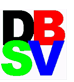 Commissione
AiQUA
11
Corso di Studio in Biologia e Sostenibilità
IL CALENDARIO DIDATTICO A.A. 2023-2024
QUANDO?
I anno CdS in Biologia e Sostenibilità:
I semestre:
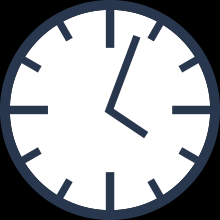 Lezioni: 25 settembre 2023– 19 gennaio 2024
Appelli: 22 gennaio – 23 febbraio 2024
II semestre:
Lezioni: 26 febbraio– 14 giugno 2024
Pausa didattica e appelli: 3-9 aprile 2024
Appelli: 17 giugno –20 settembre 2024
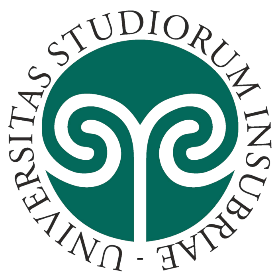 12
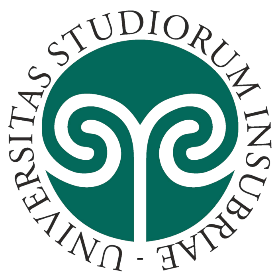 Corso di Studio in Biologia e Sostenibilità
Il Syllabus di un insegnamento 
Che cosa è?
A che cosa serve?
Dove lo trovo?
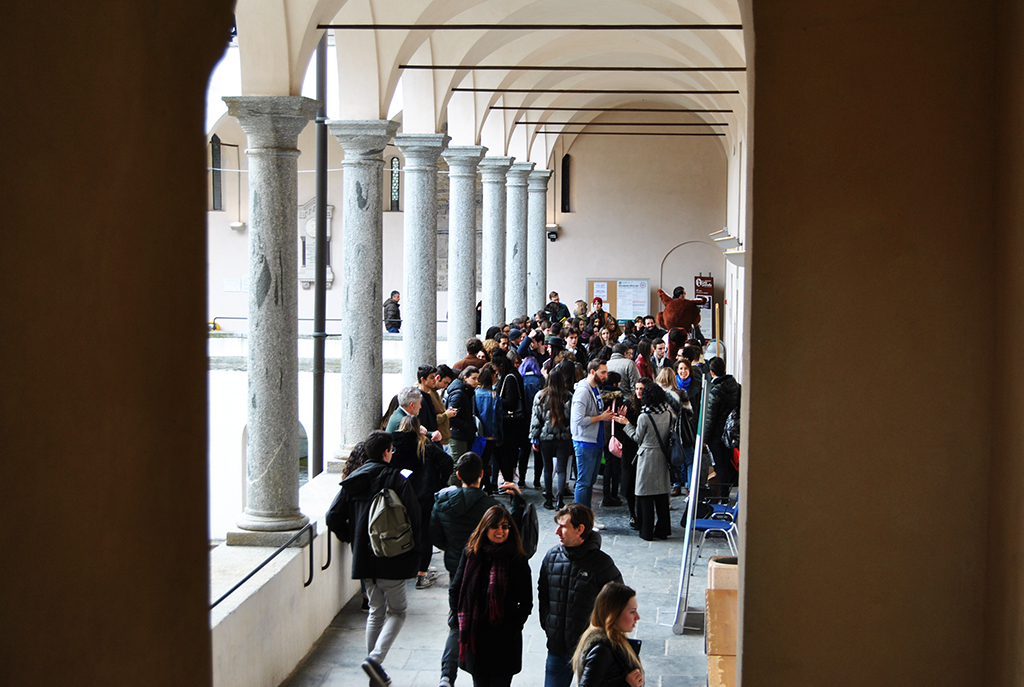 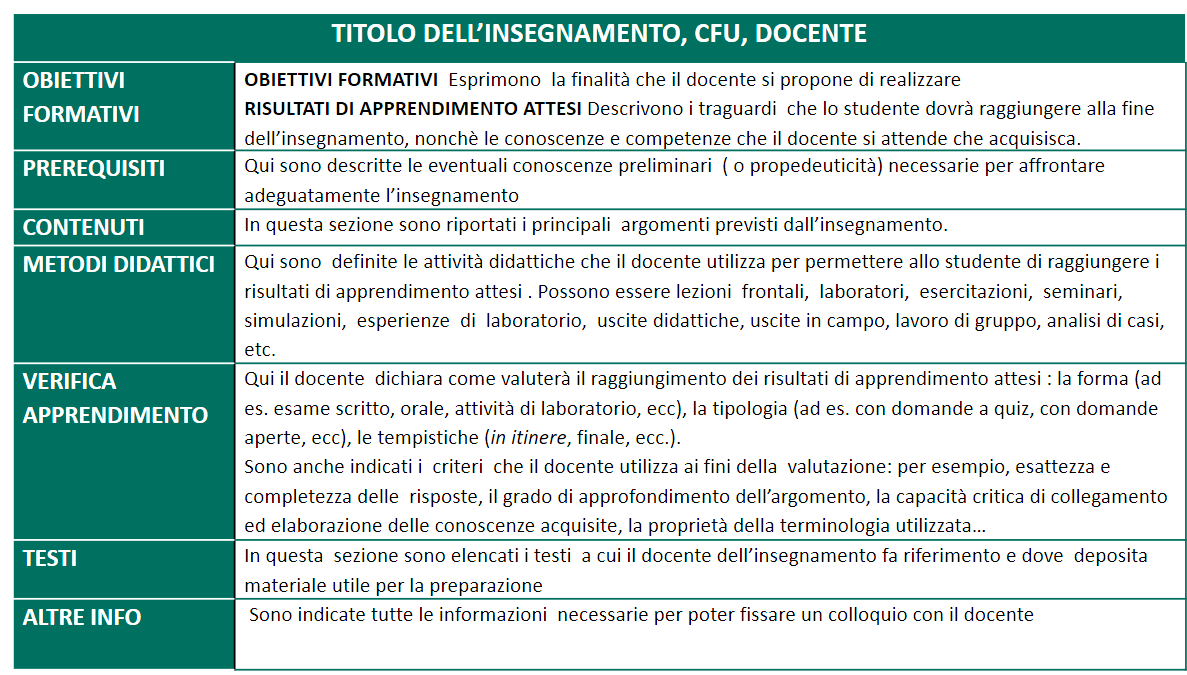 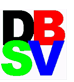 13
[Speaker Notes: PROGRAMMA dell’eame]
DBSV – DIPARTIMENTO DI BIOTECNOLOGIE E SCIENZE DELLA VITA
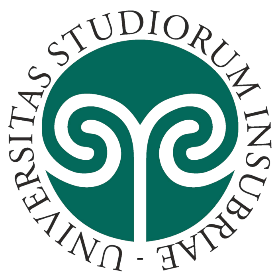 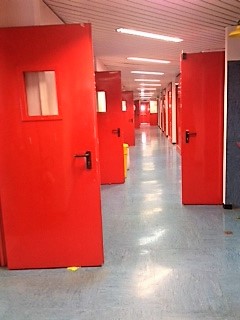 Via J.H. Dunant, 3
3° piano
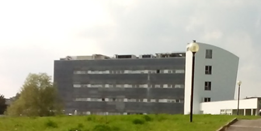 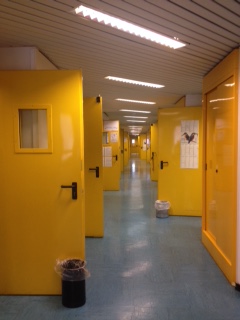 2° piano
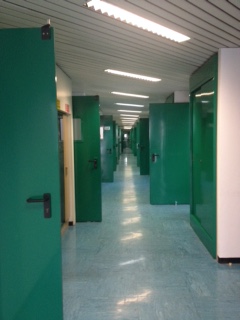 1° piano
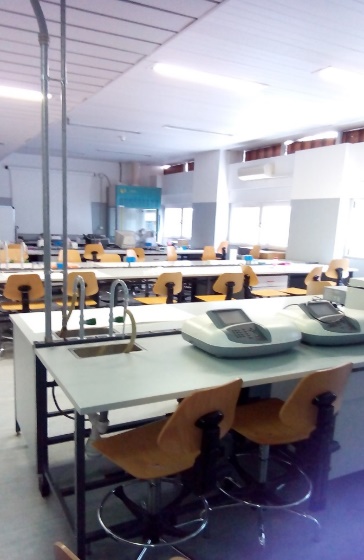 T piano
- 1 piano viola
14
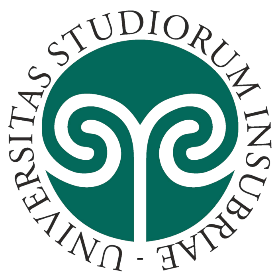 I LUOGHI DELLA DIDATTICA
I LUOGHI
Busto Arsizio
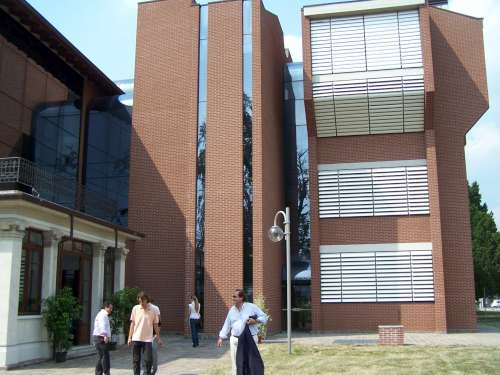 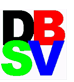 3-4 novembre 2021 – Giornata dell’accoglienza
15
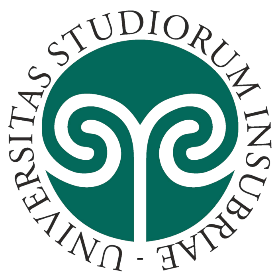 I LUOGHI : RISTORO E SVAGO
Via Monte Generoso
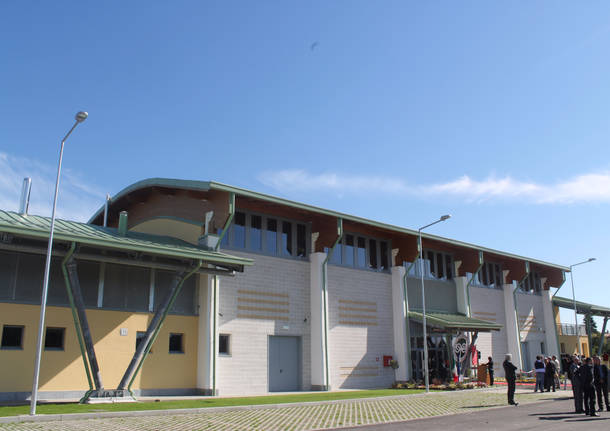 CAMPUS UNIVERSITARIO
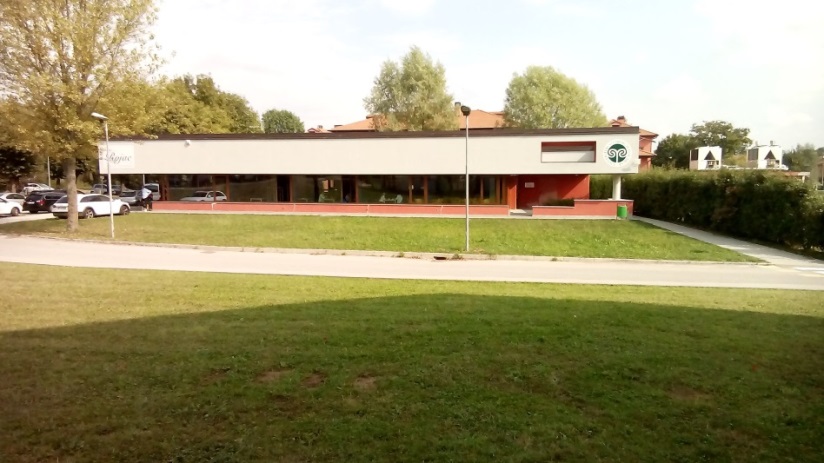 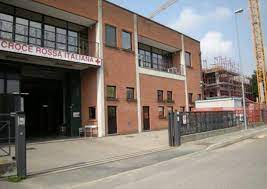 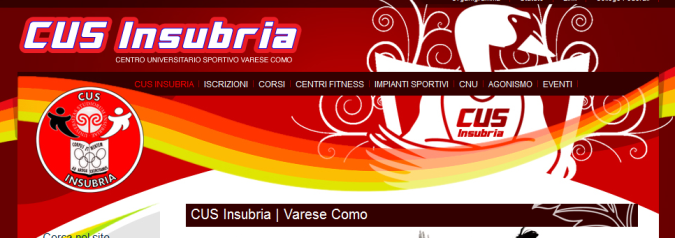 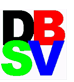 16